PENGGUNAAN PERANGKAT LUNAK UNTUK PENGOLAHAN DATA PENGUKURAN
A. Perangkat Lunak MS. Excel
Penggunaan MS. Excel digunakan dalam  pengolahan data hasil ukuran di lapangan.

	Hasil ukuran yang berupa bacaan sudut dan jarak dihitung dengan membuat formula di MS.Excel.
MS. Excel untuk Pengolahan Data Ukuran Poligon
Di dalam penghitungan excel, sudut dalam satuan derajat, menit dan detik harus di desimalkan menjadi satu satuan yaitu dalam derajat, 
	
	contoh 
		120° 30´ 00” = 120.5° 
		313° 33´ 20” = 313.555555555556° 
		267° 45´ 34” = 267.759444444444°
Pengubahan sudut dalam satuan derajat, menit dan detik menjadi desimal  dapat dilakukan dengan cara mengubah:
		
			1° = 60’ = 3600” 
			1’ = 60”
Untuk hasil penghitungan azimut  yang merupakan satu satuan derajat dalam decimal yang harus ditampilkan dalam satuan derajat, menit dan detik.
	Caranya perhitungannya dengan mengunakan formula “INT” pada Excel, lihat gambar
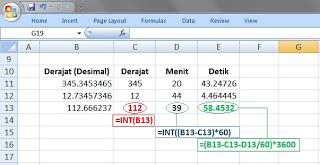 Dalam penghitungan Trigonometri menggunakan Excel satuan sudutnya harus berupa radians bukan pada satuan derajat, jadi perlu digunakan fungsi “radians” dan “degress”. 
	Keterangan:
		“radians” merupakan fungsi excel yang 	berguna 	mengubah satuan derajat ke bentuk radians, atau 	hasil bagi dengan 180/PI( ); 
		“degress” berfungsi untuk mengubah satuan 	radians ke bentuk derajat atau hasil kali 	dengan 	180/PI( ).
Radians {a/180/PI( )}
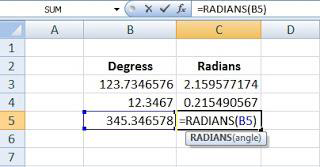 Degrees {a*180/PI( )}
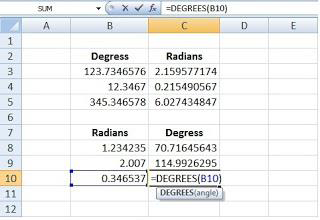 MS. Excel untuk Pengolahan Data Ukuran Bidang Tanah
Data masukan yang digunakan adalah :
BT, BA, BB, 
sudut horizontal, 
sudut vertikal 
koordinat titik kerangka/titik ikat (digunakan sebagai titik acuan untuk menghitung koordinat titik detail)
Rumus perhitungan menggunakan MS. Excels  seperti tabel berikut:
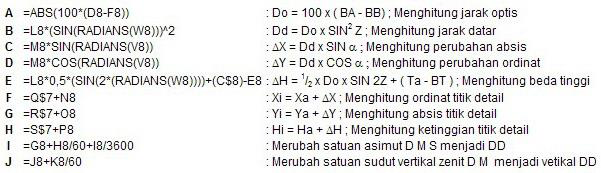 Proses perhitungan menggunakan MS. Excels  seperti tabel berikut:
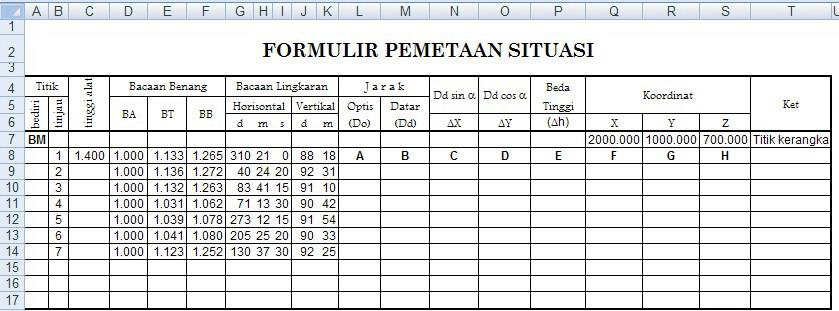 Dari tabel terlihat bahwa bacaan benang bawah lebih besar dari bacaan benang atas (BB > BA) ini tandanya bahwa alat yang digunakan adalah alat yang belum dilengkapi lensa pembalik (alat lama), jika menggunakan alat yang baru rumus hitung dengan excel sama saja hanya dalam hitungan jarak optis tidak perlu memakai ABS, bisa langsung (A = 100*(D8-F8 )). 

	Pemakaian tanda $ (seperti pada rumus F, G, H yaitu rumus menghitung koordinat titik detail) dimana yang menjadi acuan adalah titik tempat berdiri alat (umumnya alat berdiri di titik kerangka dasar horisontal/Poligon ), yaitu koordinat titik BM yang diwakili oleh kolom Q7, R7 dan S7.
Hasil perhitungannya menggunakan MS. Excels  seperti tabel berikut:
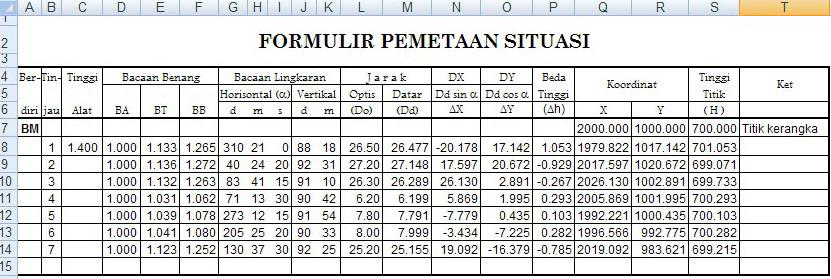 Karena penggambaran akan dilakukan dengan menggunakan software AutoCad LD 
		maka diperlukan data X, Y, Z/H sehingga cukup dicopy 	data XYZ saja.
	Caranya : 
		Block data Copy Klik file Klik New Tempat kursor (misal di 	kolom B1) Klik kanan pada Mouse Paste spesial Klik Ok